Карбоновые кислоты
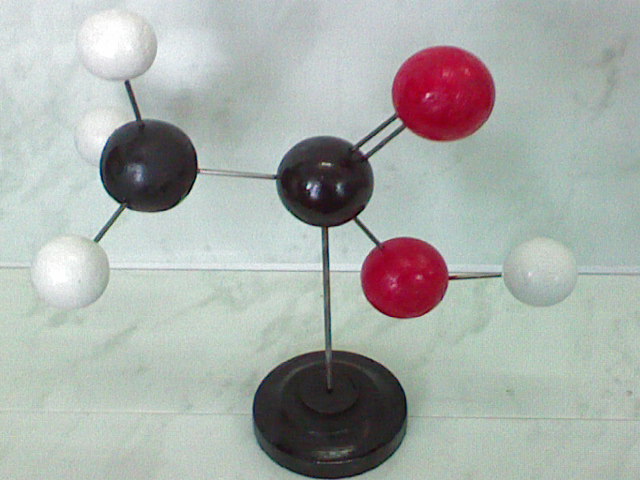 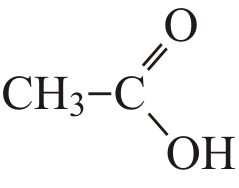 Применение карбоновых кислот
Кожевенной промышленности;
крашение тканей, бумаги;
медицине;
пищевой промышленности.
Производство органических соединений;
производство искусственных волокон, тканей;
консервирование;
Органические кислоты
Придают продуктам определенный вкус.
Могут накапливаться в продуктах, при хранении вызывая их порчу, (прокисание молочных продуктов).
Некоторые обладают антисептических действием: бензойная, сорбиновая - удлиняют сроки хранения брусники и клюквы, применяются в качестве консервантов в пищевой промышленности;
     салициловая – оказывает лечебные свойства малины при простудных заболеваниях.
Высшие карбоновые кислоты входят в состав жиров.
СН3СООН
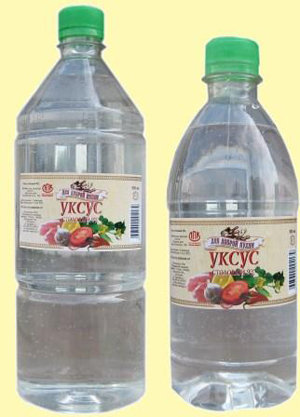 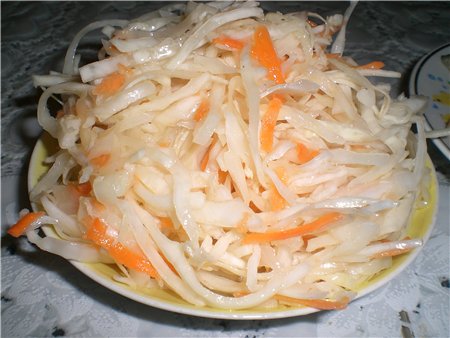 Яблочная кислота
(НООС-СН(ОН)-СН2-СООН)
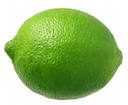 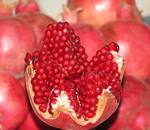 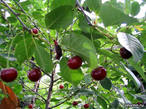 Винная кислотаНООС - СН(ОН) - СН(ОН) - СООН
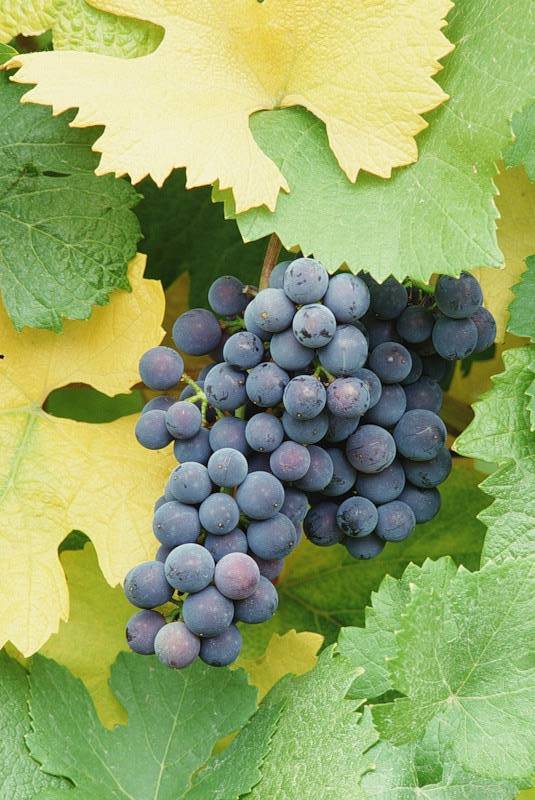 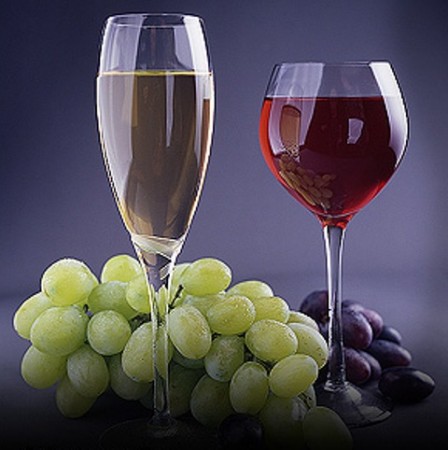 Молочная кислотаCH3CH(OH)COOH
.
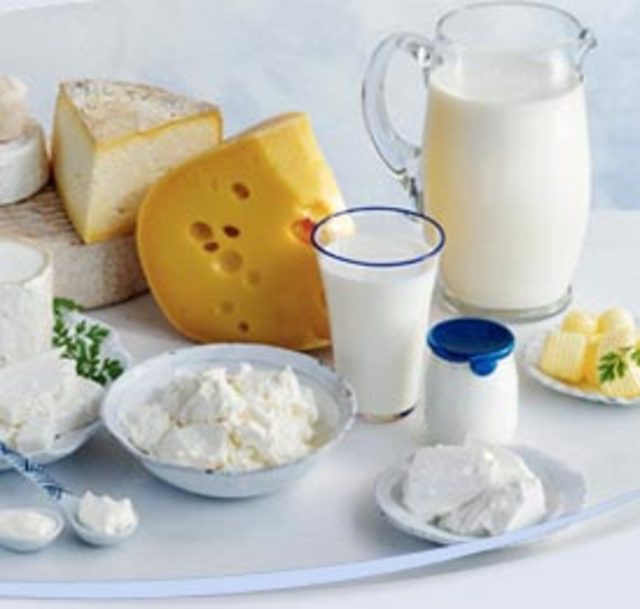 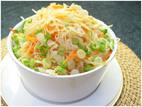 Щавелевая кислота НООС - СООН
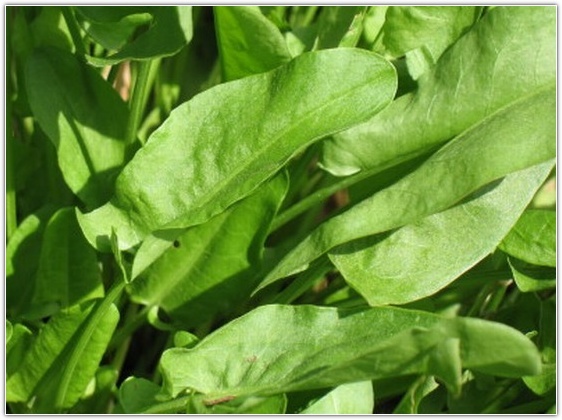 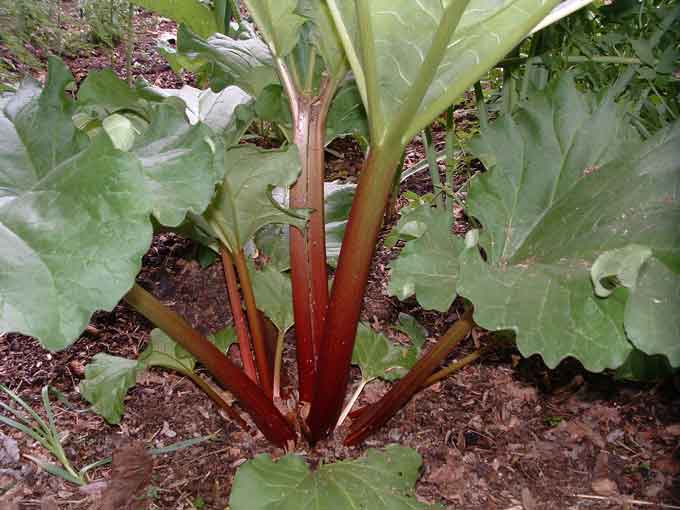 Лимонная кислота
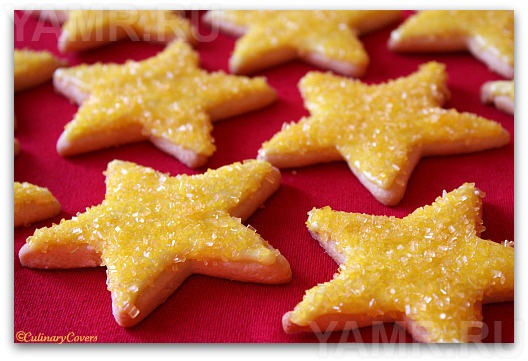 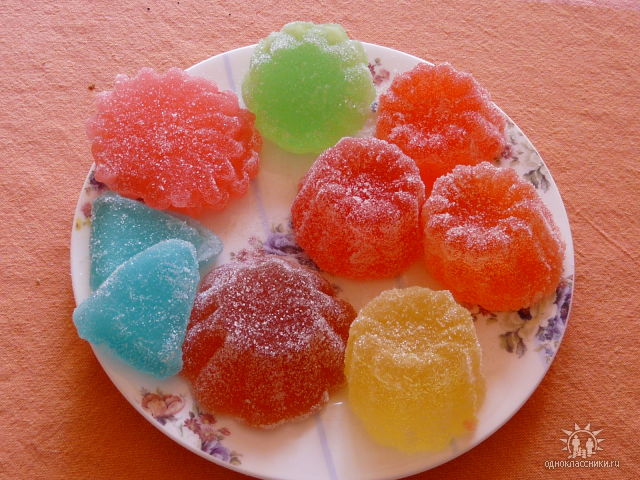 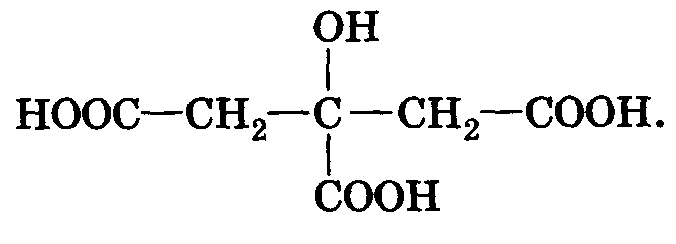 Бензойная кислота С6Н5 - СООН
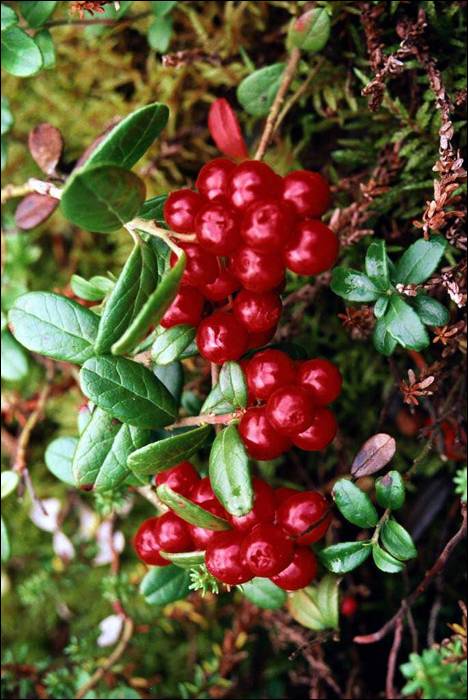 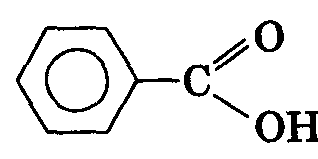 Салициловая кислотаС6Н5 (ОН) - СООН
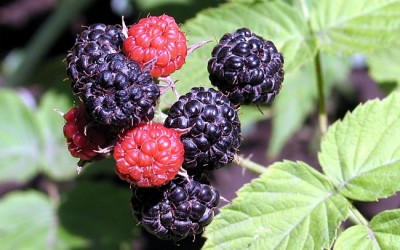 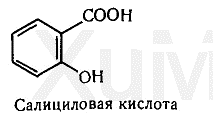